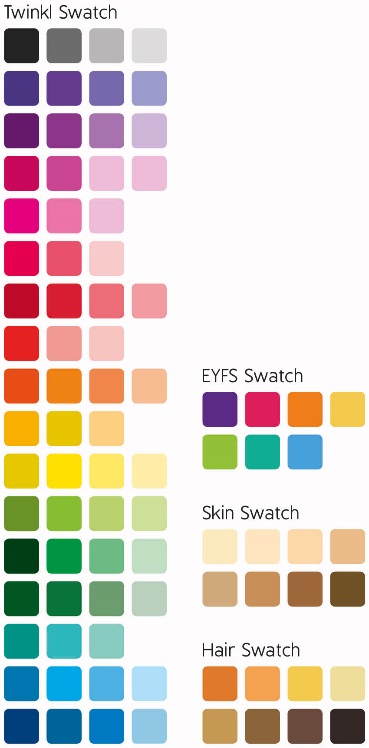 Which picture will we be reading today?
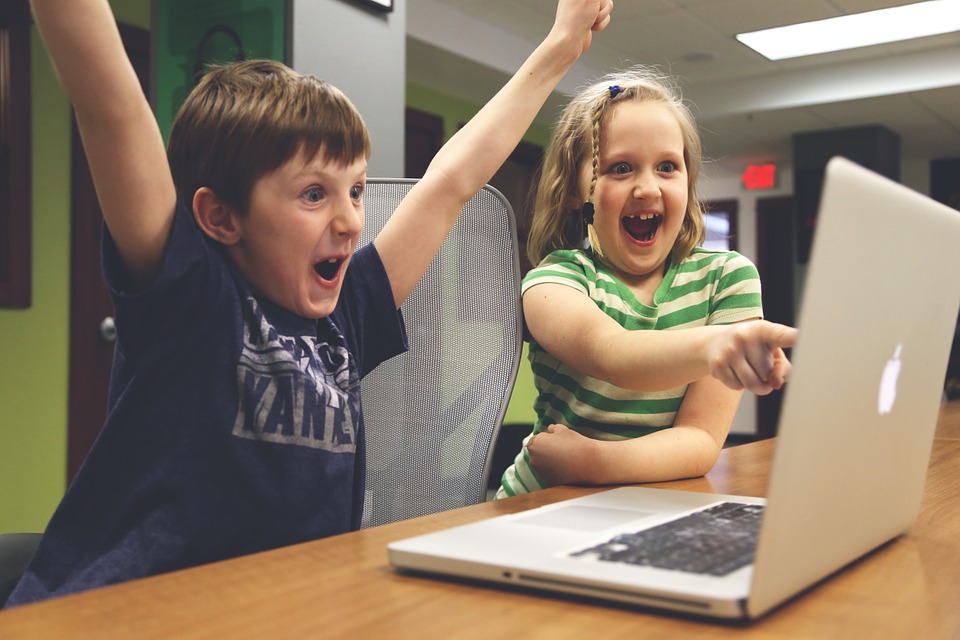 ?
Vocabulary Victor wants to know…
Which two adjectives could I use to describe how the children might be feeling?
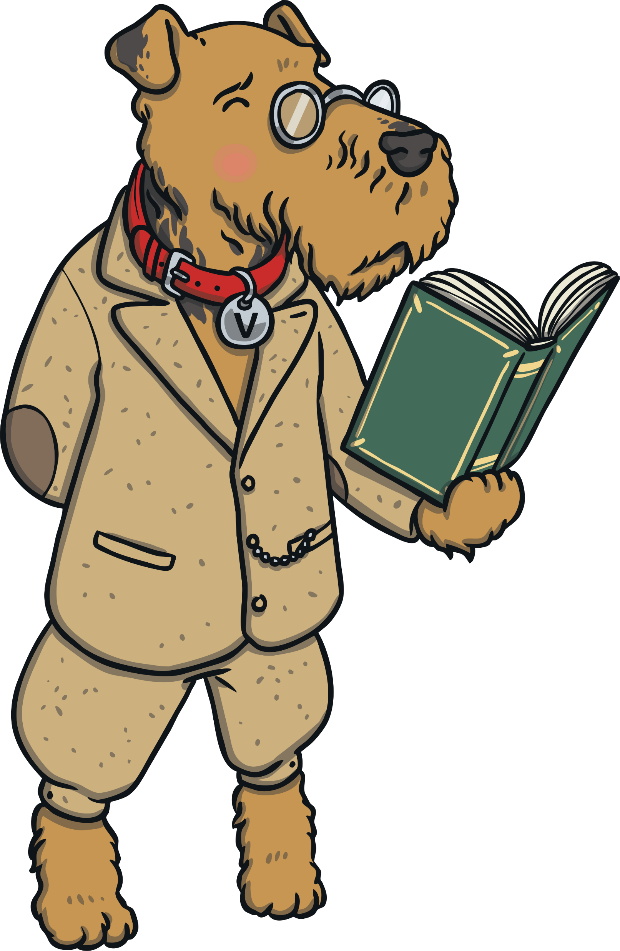 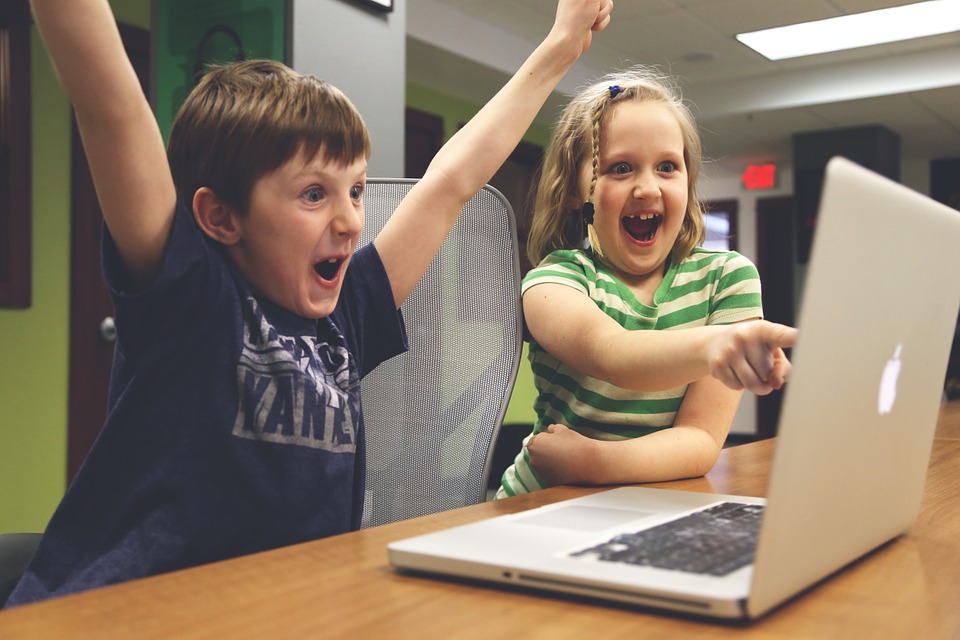 Rex Retriever wants to know…
Who can you seein the picture?
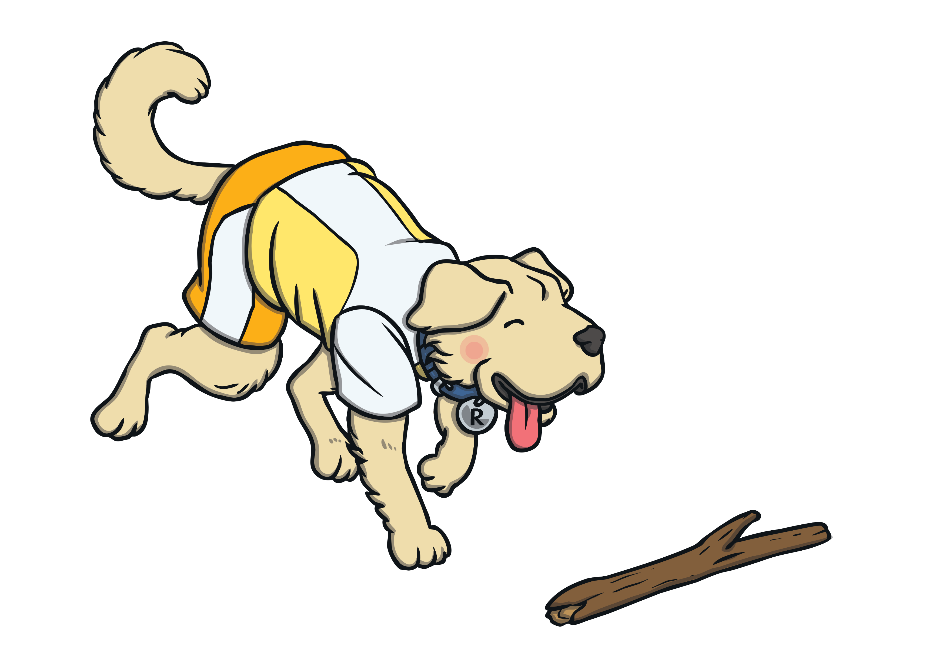 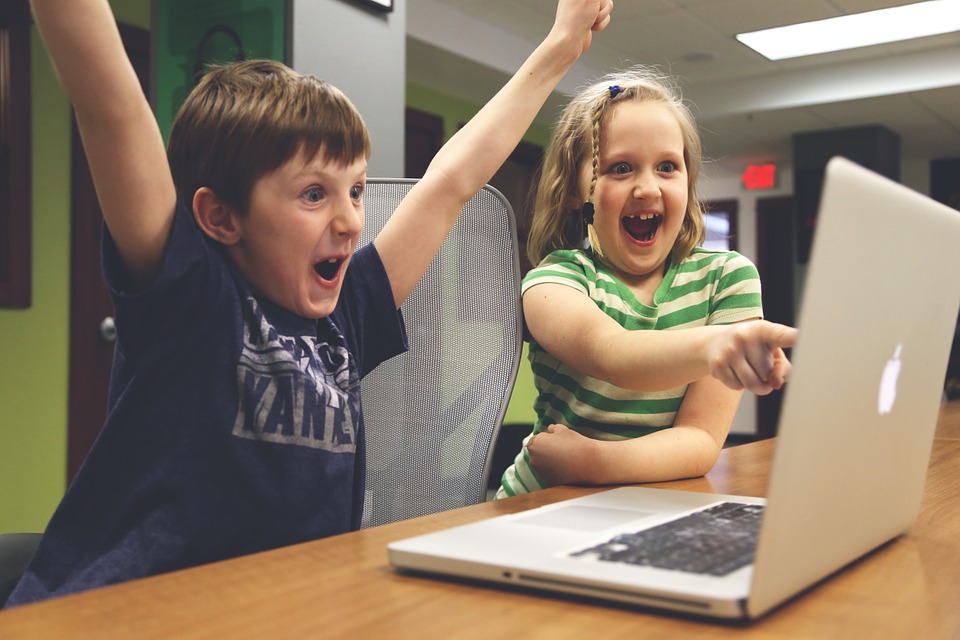 Sequencing Suki wants to know…
How could you use less than 20 words to sum up what you can see in this picture?
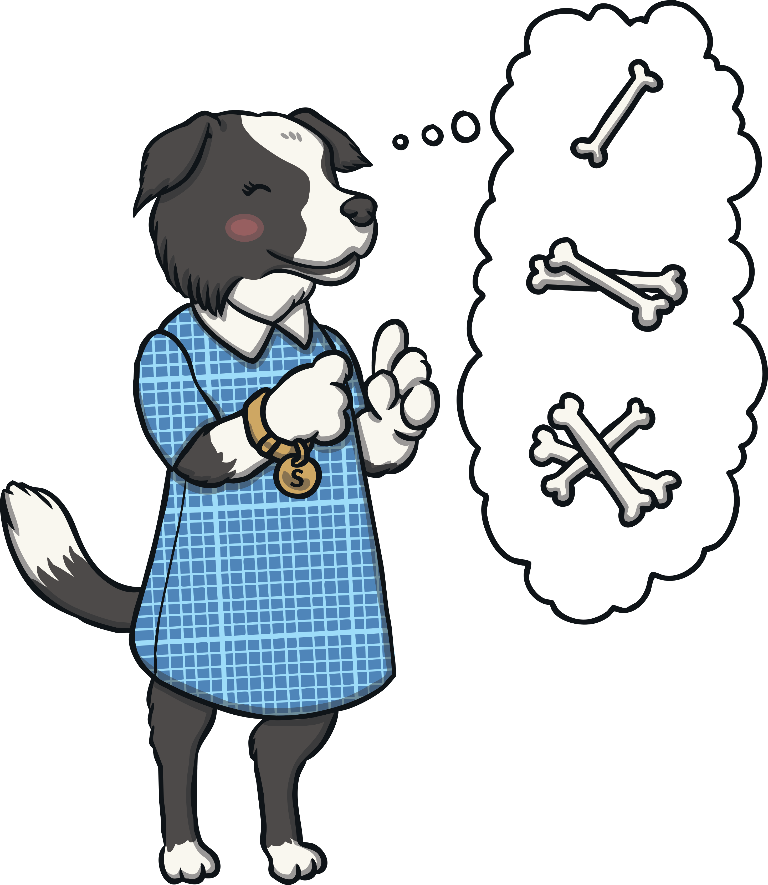 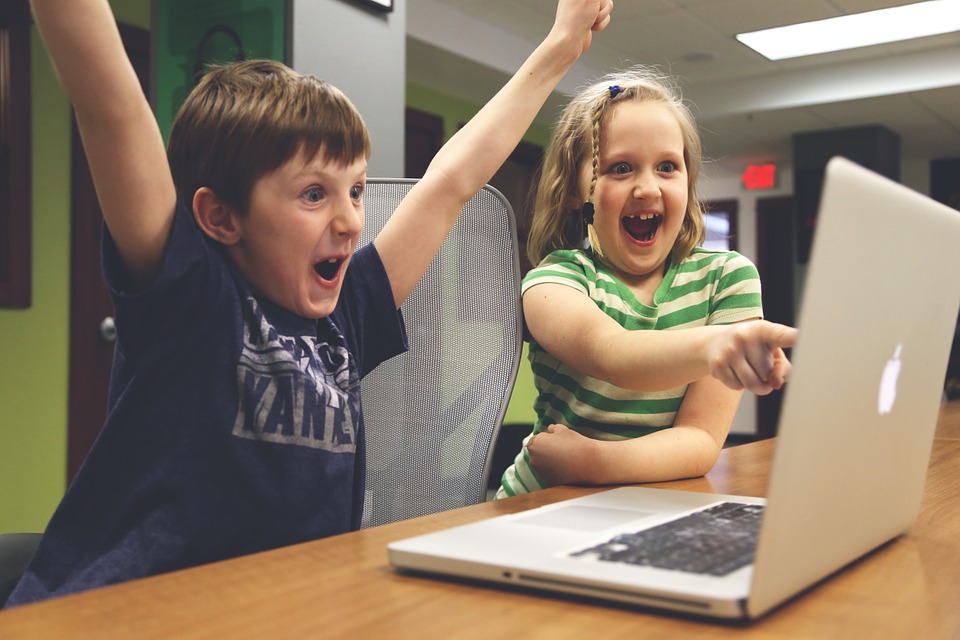 Inference Iggy wants to know…
What might the children be looking at on the screen?
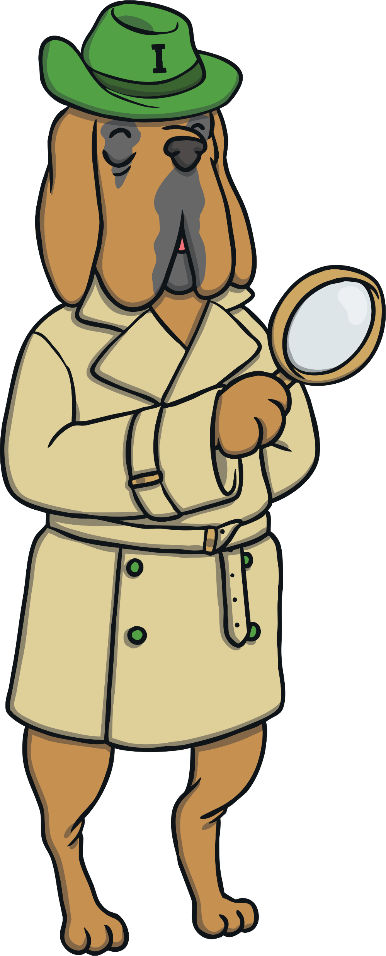 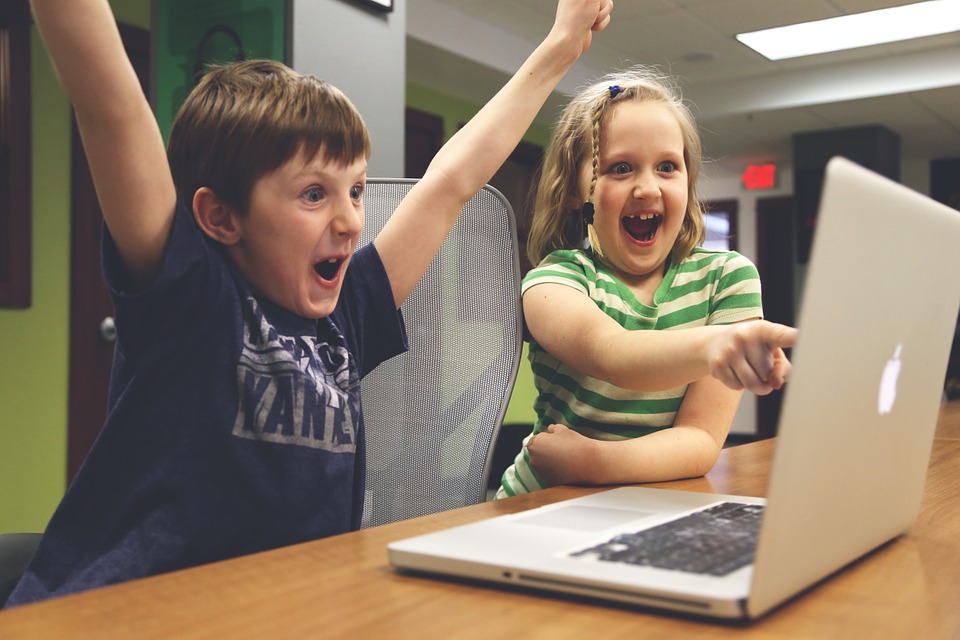 Predicting Pip wants to know…
What do you think the children might do next?
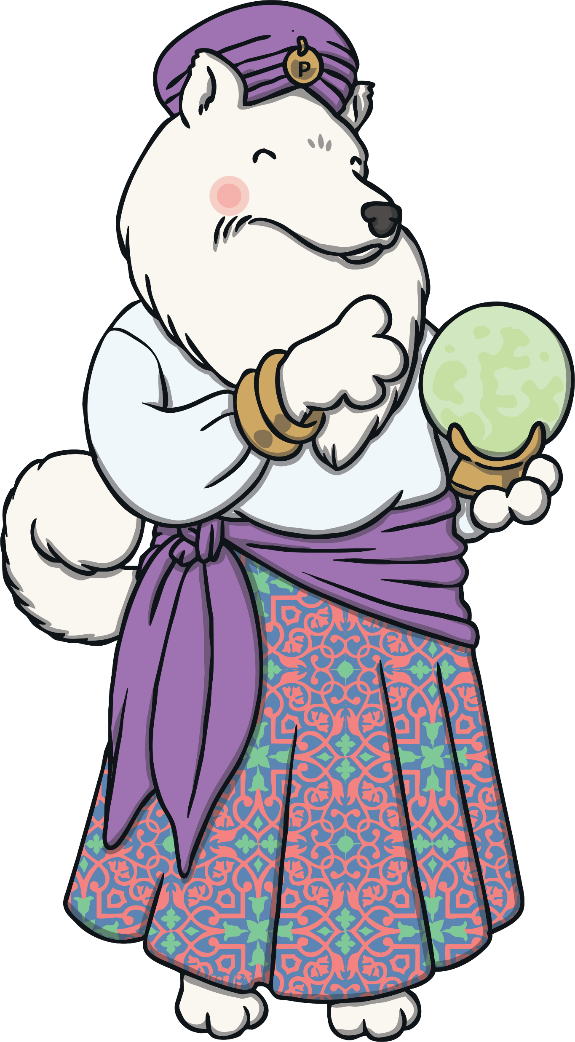 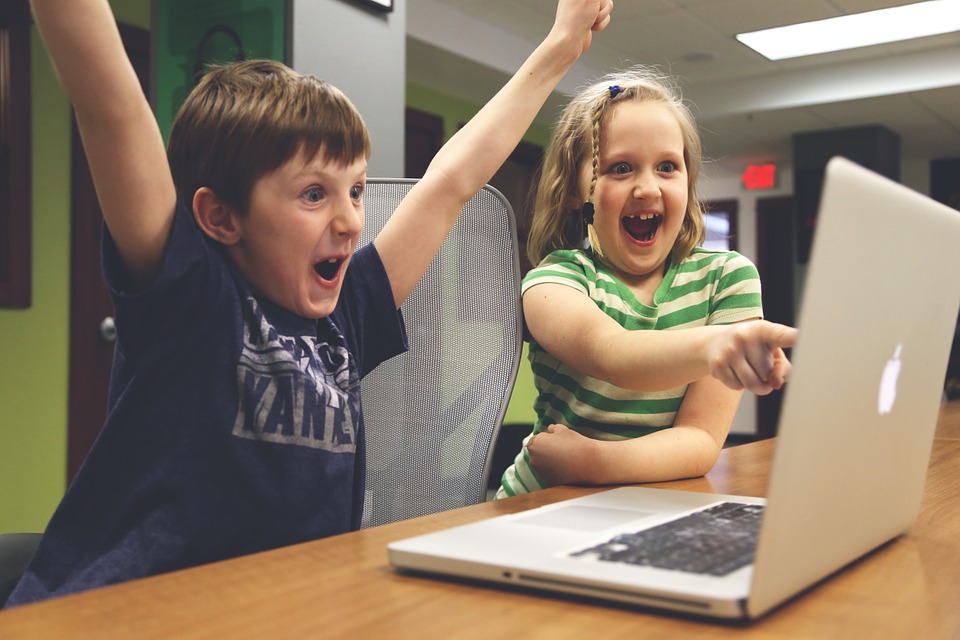 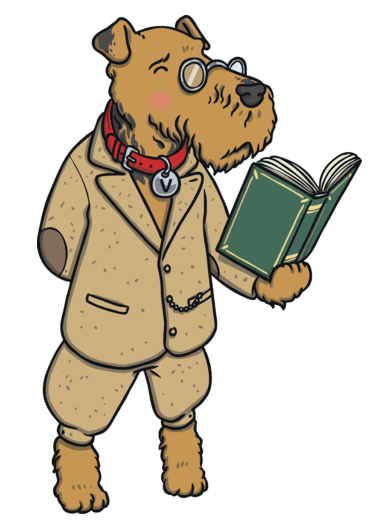 The two adjectives I could use to describe how the children might be feeling are excited and pleased.
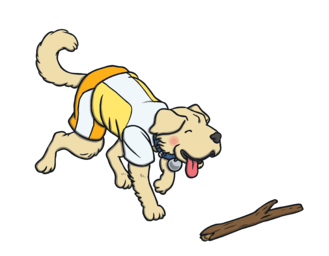 In the picture, I can see two children.There is a boy and a girl.
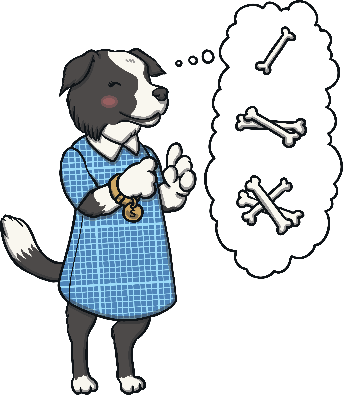 In the picture, I can see two children who look like they are playing on a laptop.
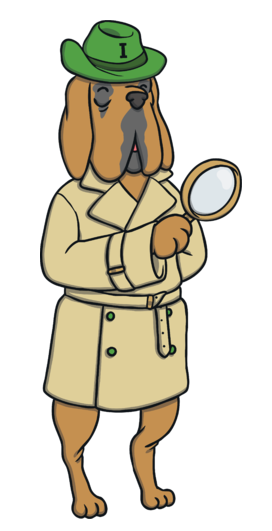 The children might be looking at a video game on the screen.
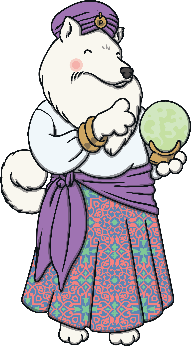 I think that the children might cheer or laugh and then play another round of the game.